УРОК «Государственные символы Российской Федерации» для обучающихся 4-6 классов
С чего начинается Родина?
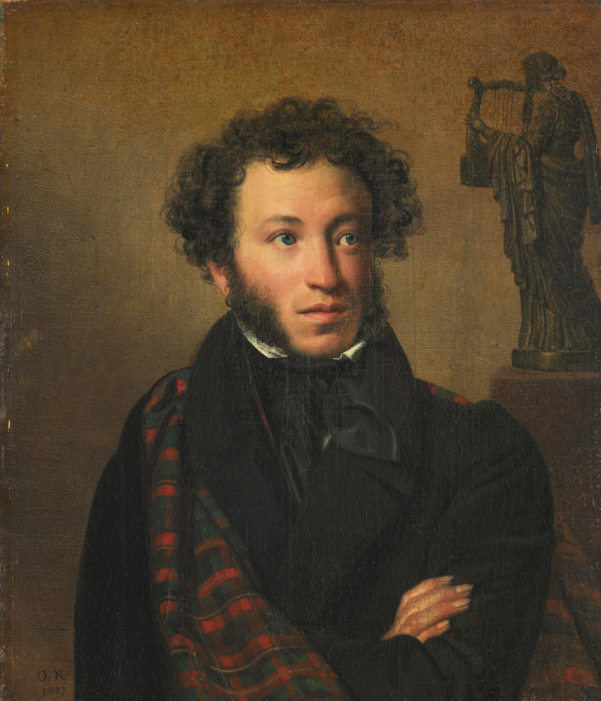 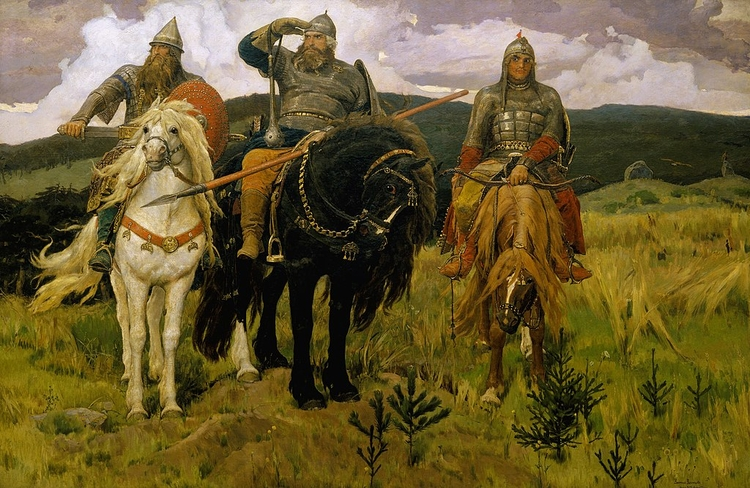 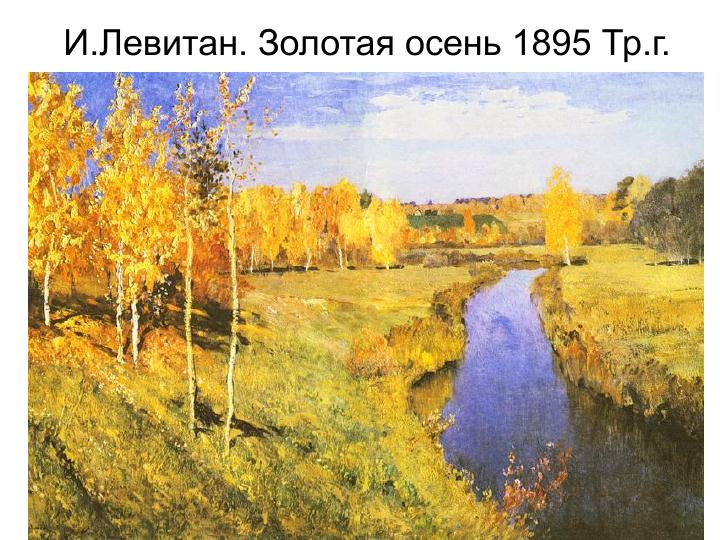 И. Левитан Золотая осень
В. Васнецов Богатыри
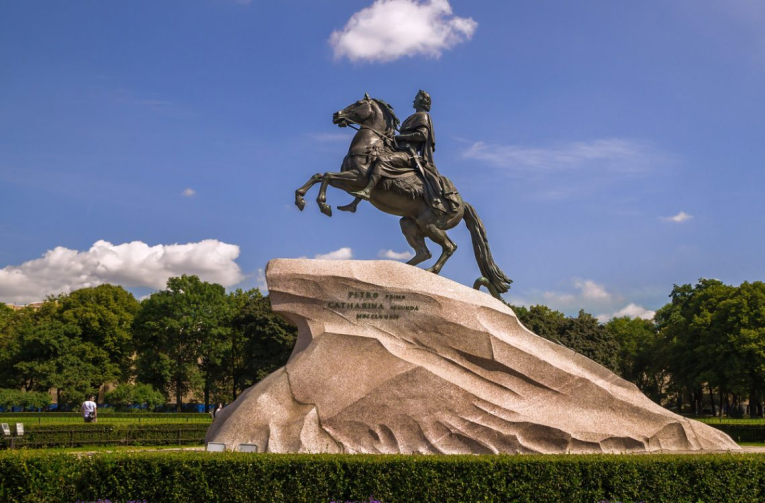 О. Кипренский Портрет А. С. Пушкина
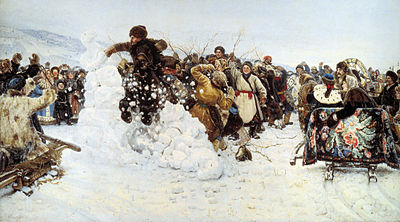 Медный всадник» в Санкт-Петербург Э.М.Фальконе
В. Суриков Взятие снежного городка
И. Тоидзе
Символ
(греч. symbolon - знак, первонач. условный опознавательный знак для членов какой-нибудь организации, тайного общества). Предмет или действие, служащее условным знаком чего-нибудь, выражающее, означающее какое-нибудь понятие, идею. (Словарь Ушакова)

Первоначально слово имело значение – «то же, что примета, метка». Позже развилось другое значение: «вещественное, краткое отображение чего-либо отвлеченного при помощи одного знака».
Наиболее часто слово «символ» употребляется в искусстве как «характеристика художественного образа с точки зрения его осмысленности, выражения им некой художественной идеи». (Этимологический словарь русского языка)

Вещественный, графический или звуковой знак, служащий условным обозначением какого-л. понятия.(Словарь лингвистических терминов)*

*https://znachenie-slova.ru/%D1%81%D0%B8%D0%BC%D0%B2%D0%BE%D0%BB
Государственный флаг Российской Федерации
Государственный герб Российской федерации
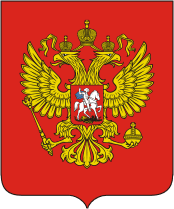 Государственный гимн Российской Федерации
История возникновения государственных символов РФ
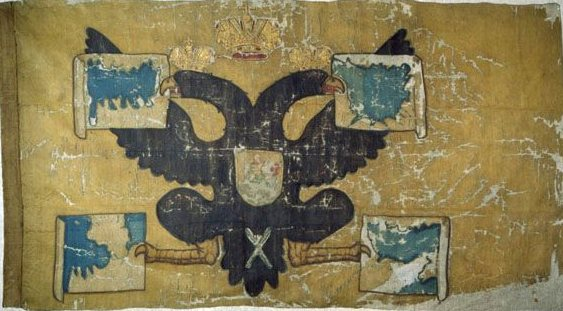 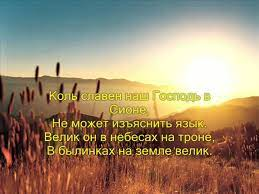 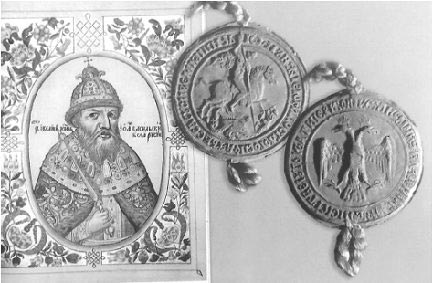 Россия - священная наша держава,
Священный - возвышенный, благородный
Держава-государство

	
	Валентин Серов Петр I
Павел Корин Александр Невский
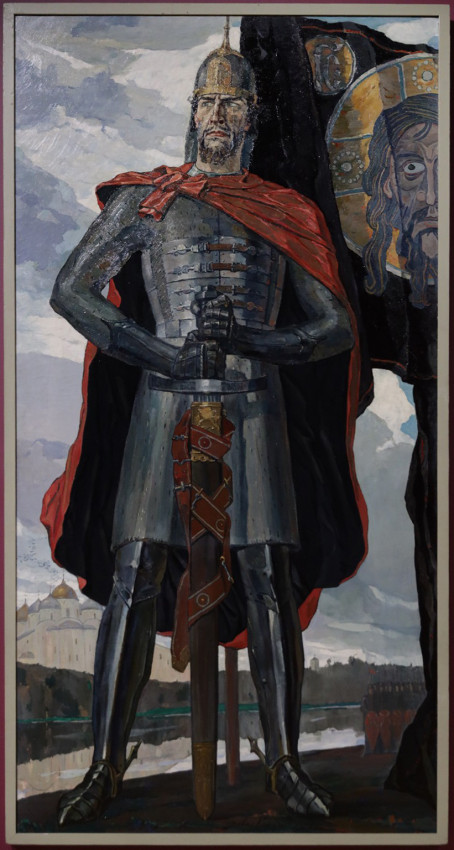 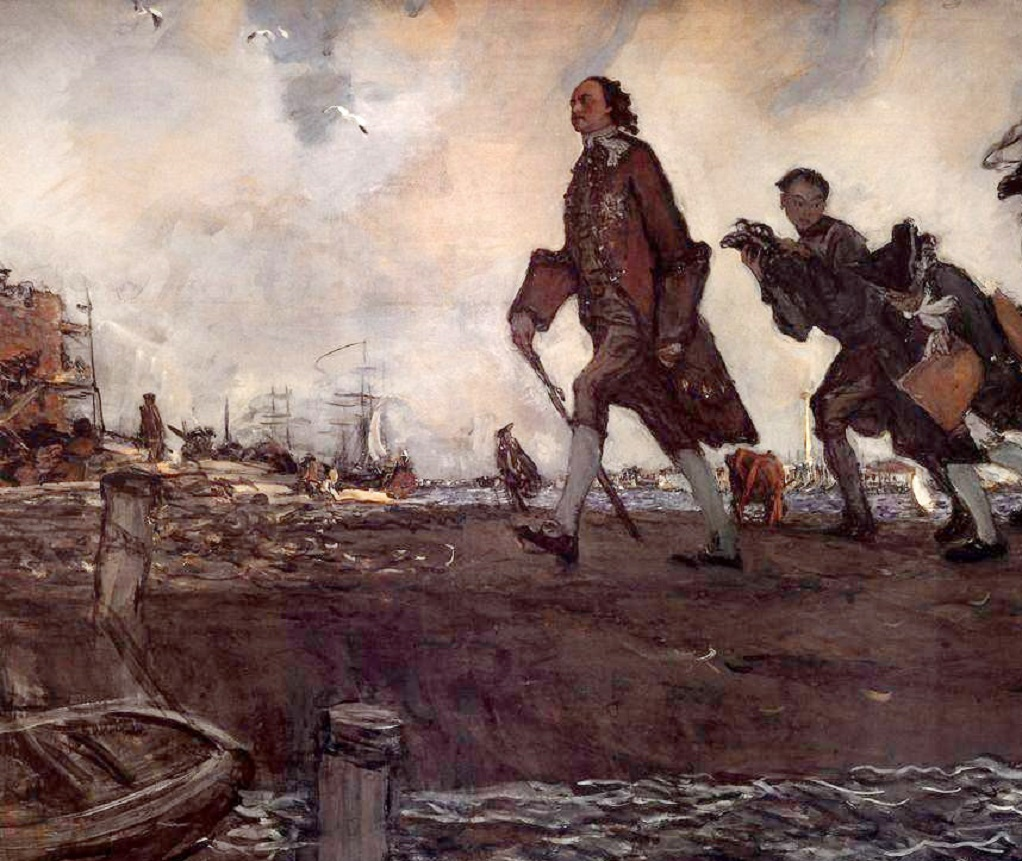 Россия - любимая наша страна.
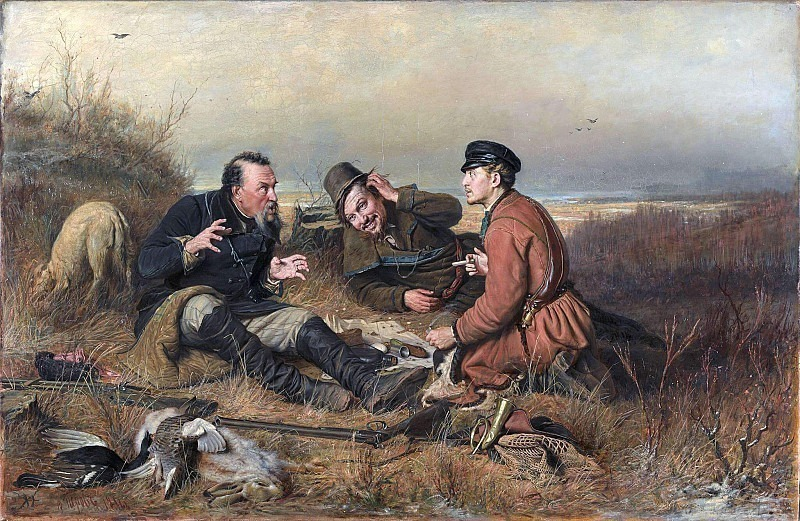 Василий Перов Охотники на привале
Василий Поленов Московский дворик
Иван Шишкин Утро в сосновом лесу
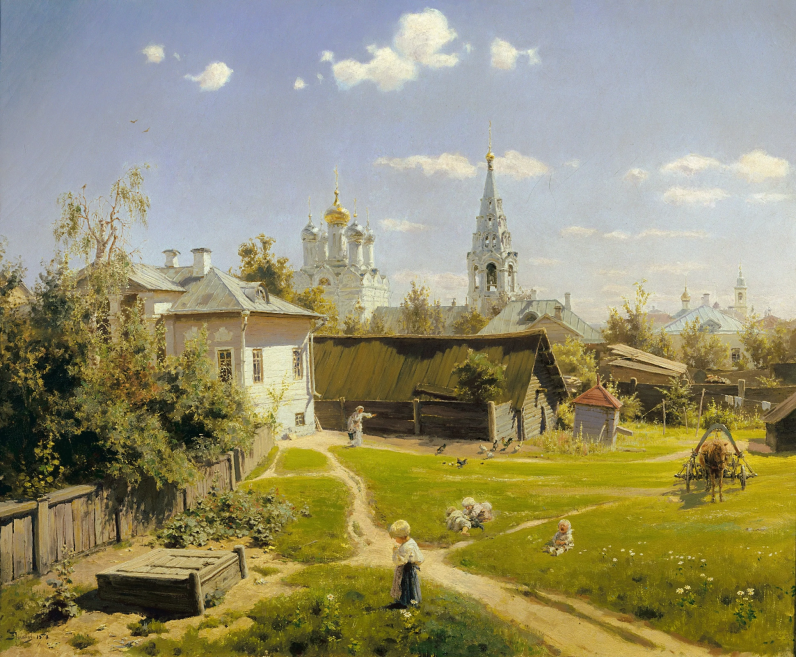 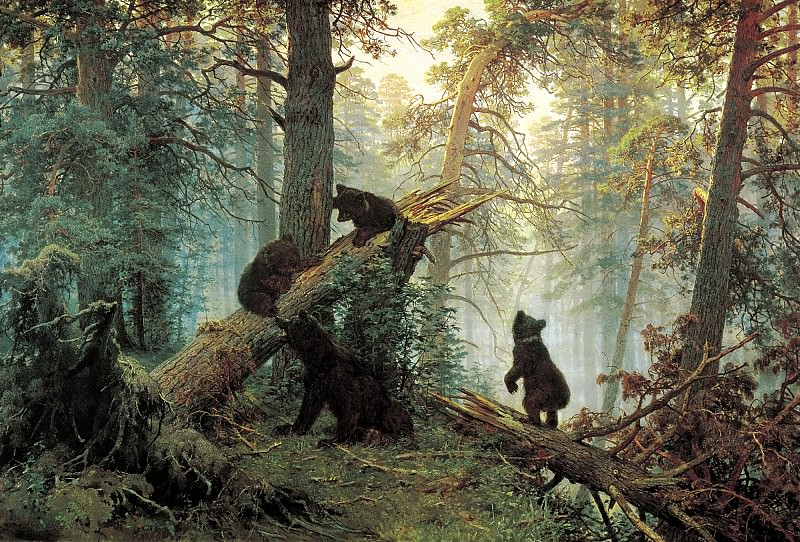 Могучая воля, великая слава -
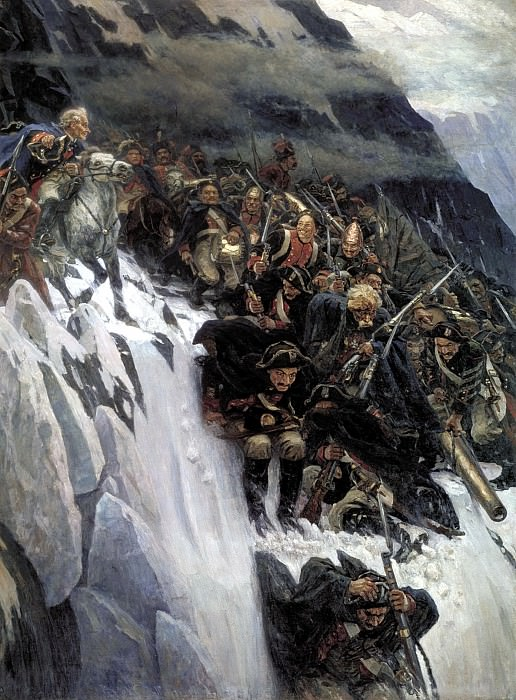 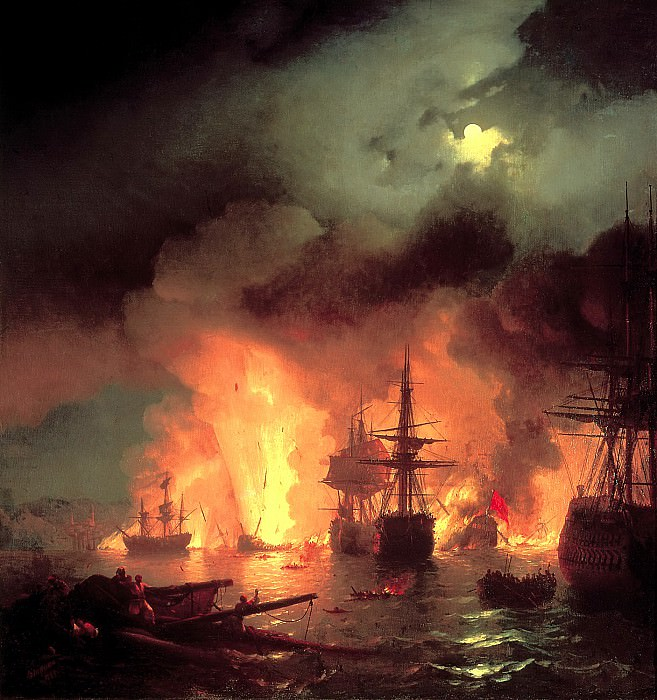 Василий Суриков 
Переход Суворова через Альпы
Иван Айвазовский Чесменский бой 25-26 июня 1770 года
Сергей Герасимов Мать партизана
Твое достоянье на все времена!
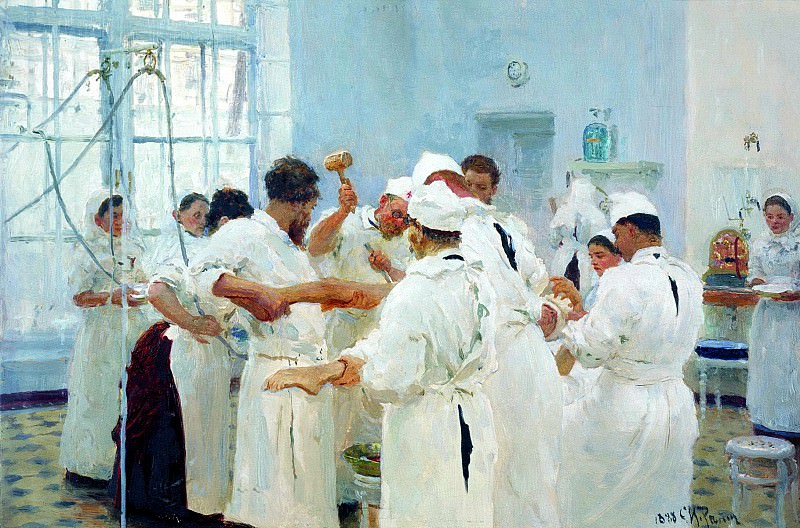 Достояние – ценности, достижения, культурное наследие
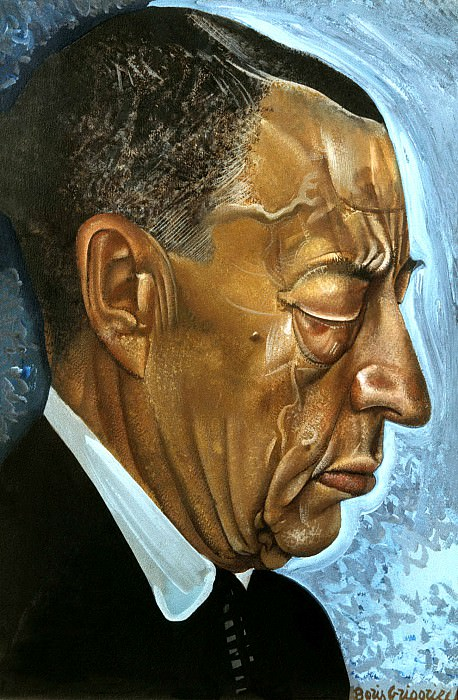 Илья Репин
Павлов в операционном зале
Николай Богданов-Бельский
Устный счет. 
В народной школе 
С.А. Рачинского
Борис Григорьев Портрет Рахманинова
Славься, Отечество наше свободное,
Константин Маковский 
Народное гулянье во время Масленицы на Адмиралтейской площади в Петербурге
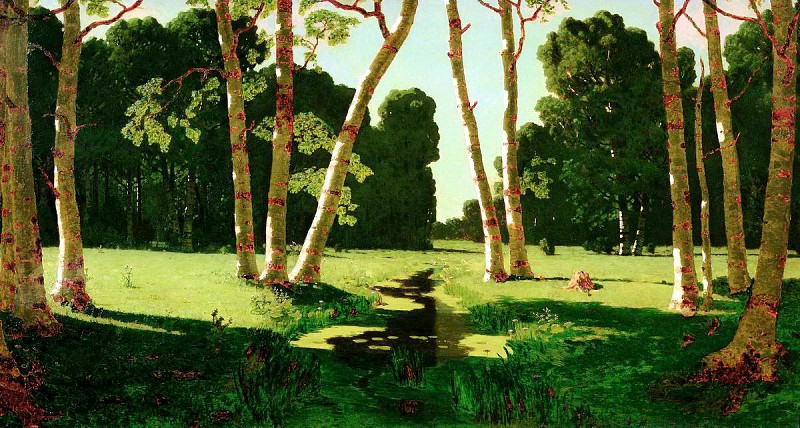 Архип Куинджи Березовая роща
Братских народов союз вековой
Братские – дружественные, рядом находящиеся, имеющие общее происхождение  народы
Петр Грузинский Масленица
Борис Ольшанский Рось Великая
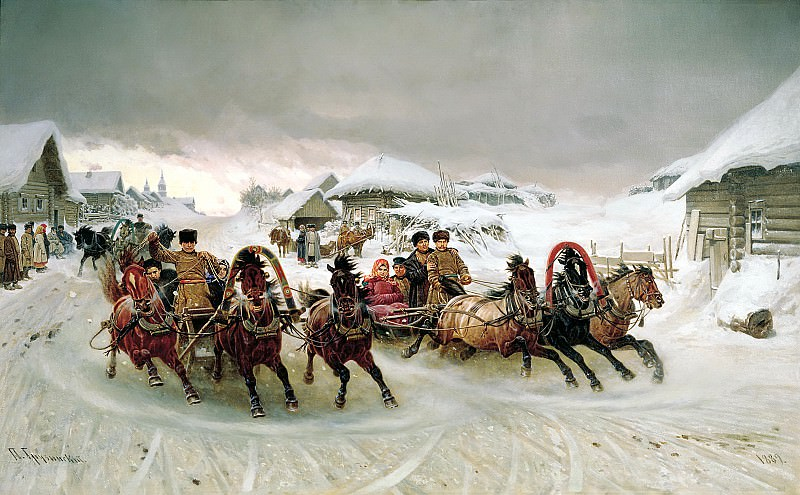 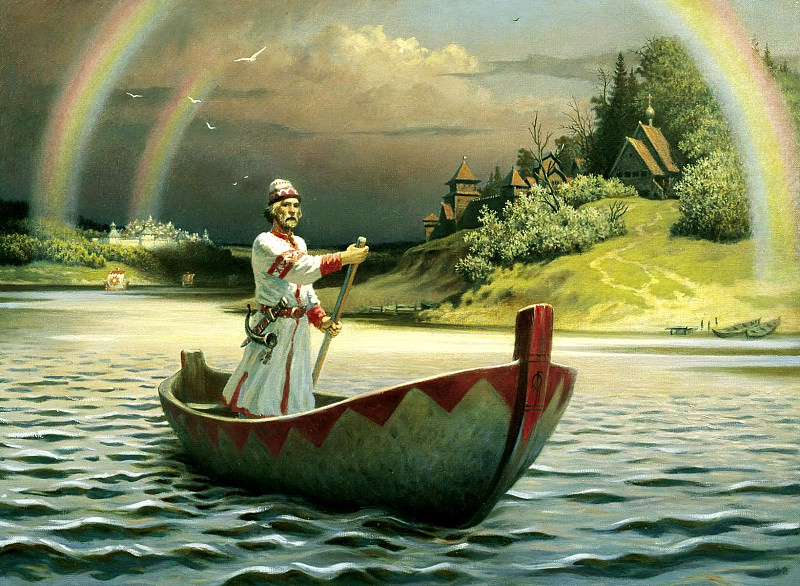 Предками данная мудрость народная
Владимир Маковский Крестьянские дети
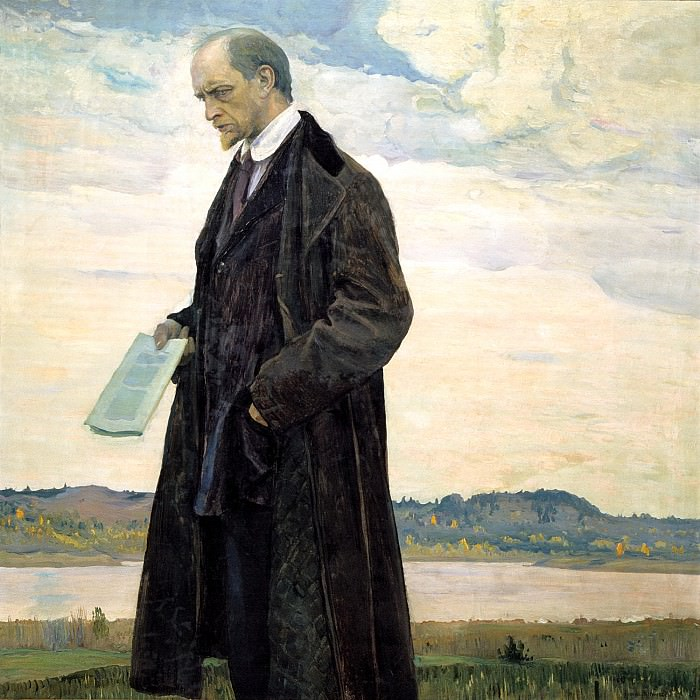 Михаил Нестеров Мыслитель. Портрет Ивана Александровича Ильина
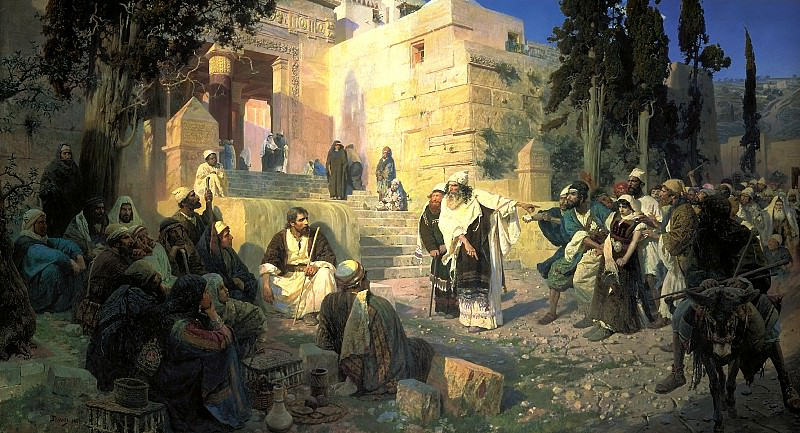 Василий Поленов Христос и грешница
Славься, страна, мы гордимся тобой!»
Михаил Хмелько Триумф победившей Родины
Илья Репин Портрет Мусоргского
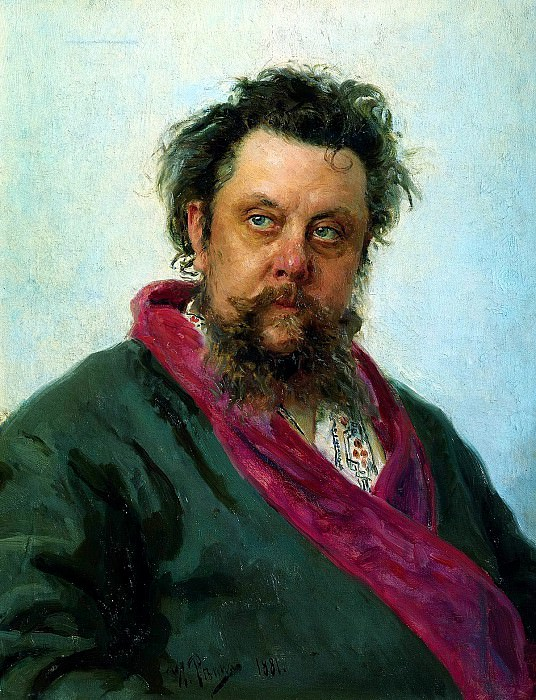 Домашнее задание
Сделай рисунок 
на тему «Моя Родина»